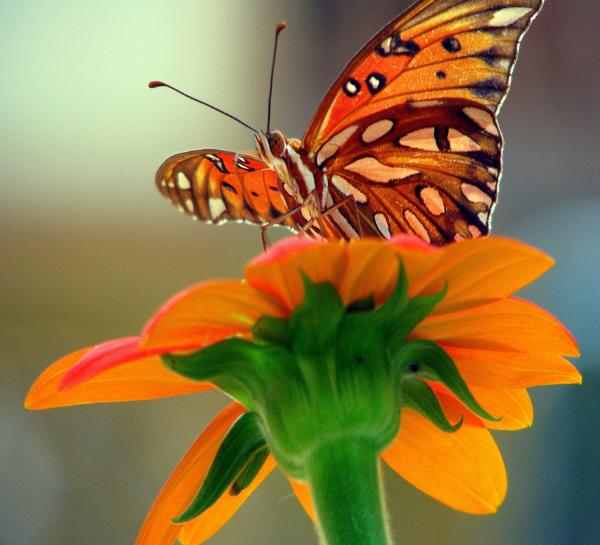 সকলকে ফুলেল শুভেচ্ছা
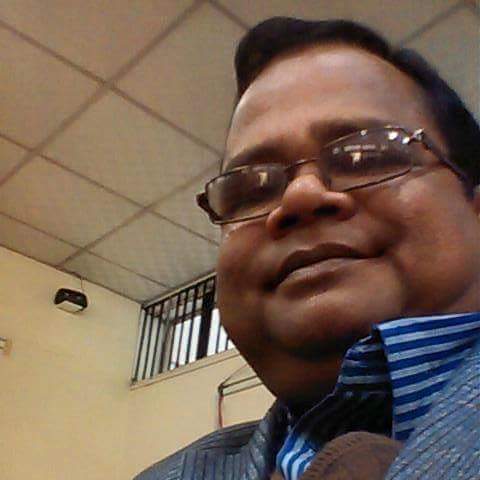 শিক্ষক পরিচিতি
মোঃ আব্দুল মোত্তালেব
সিনিয়র  শিক্ষক
বোদা পাইলট বালিকা বিদ্যালয় ও কলেজ,
বোদা, পঞ্চগড়।
মোবাইল-০১৭১৭৪৪৮৩২৬।
ইমেইল-mottaleb1766@gmail.com
বিষয় – বাংলা ২য় পত্র
৯ম  শ্রেণি
শিখনফলঃ
কারকের সঙ্গা বলতে পারবে।
 কারক কত প্রকার তা নির্ণয় করতে পারবে।
 বিভিন্ন প্রকার কারক চিহ্নিত করে লিখতে পারবে।
 কারক বিশ্লেষণ করতে পারবে।
মিঃ কার্টুন মিষ্টি খাচ্ছে
বিশেষ্য পদ
ক্রিয়া পদ
মিঃ কার্টুন
বিশেষ্য
ক্রিয়া
মিষ্টি
বিশেষ্য
কারক
ক্রিয়া
কারক ও কারকের প্রকারভেদ
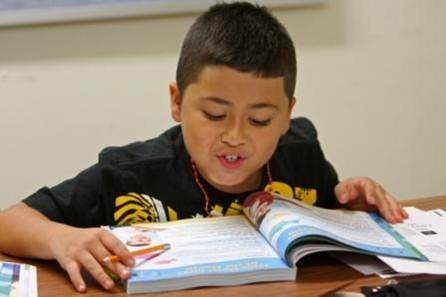 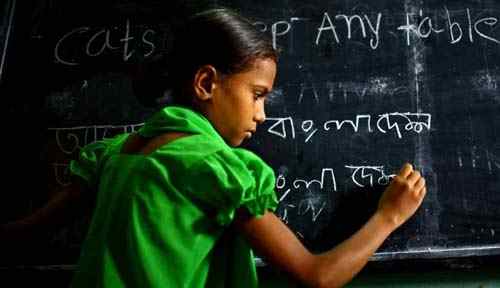 রহিম বই পড়ে
সিমা লিখছে
কে পড়ে?
কে লেখে?
কর্তৃ কারক
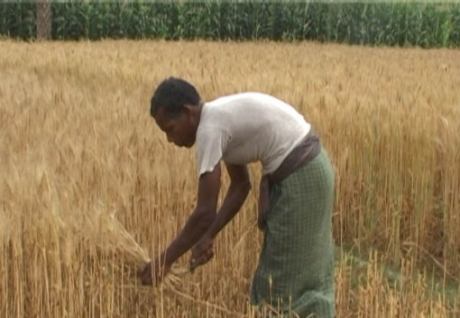 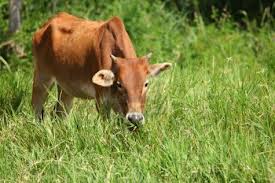 কৃষক গম কাটে
গরু ঘাস খায়
কি কাটে ?
কি খায় ?
কর্ম কারক
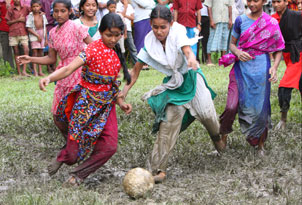 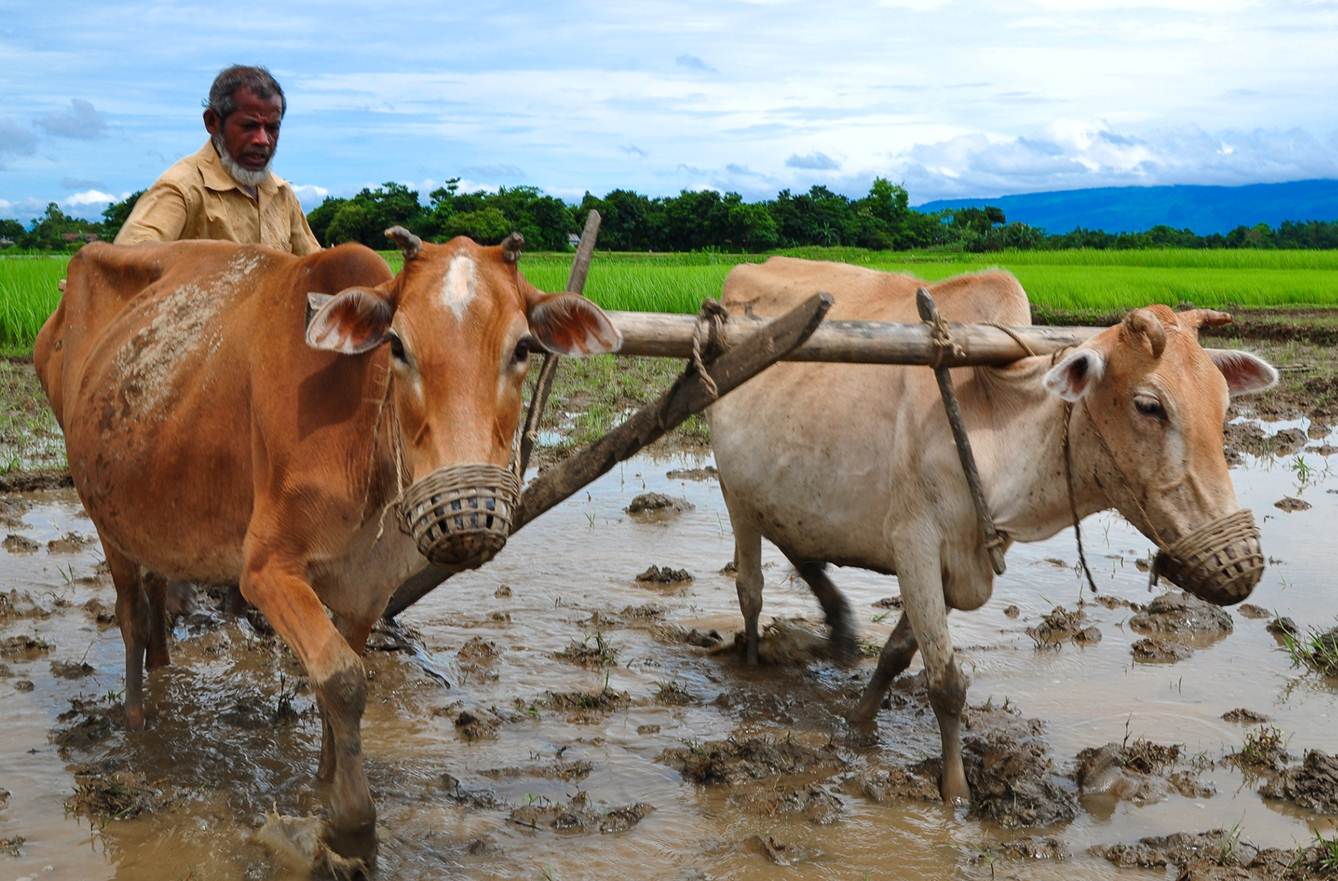 মেয়েরা ফুটবল খেলে
জলিল লাঙ্গল দ্বারা জমি চাষ করে
কি দিয়ে খেলে?
কি দ্বারা চাষ হয়?
করণ  কারক
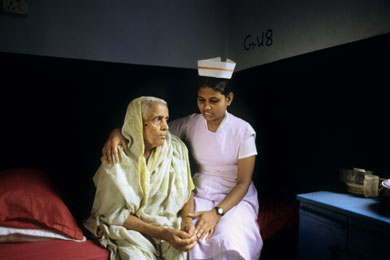 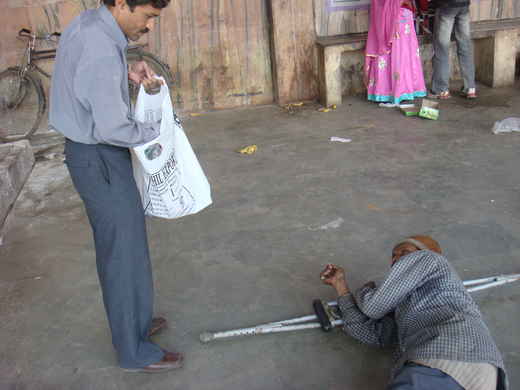 রোগীকে সেবা কর
ভিক্ষুককে ভিক্ষা দাও
কাকে ভিক্ষা দাও?
কাকে সেবা কর?
সম্প্রদান কারক
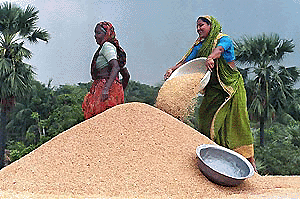 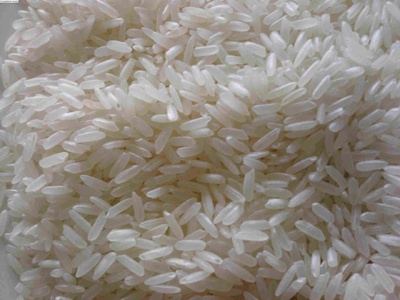 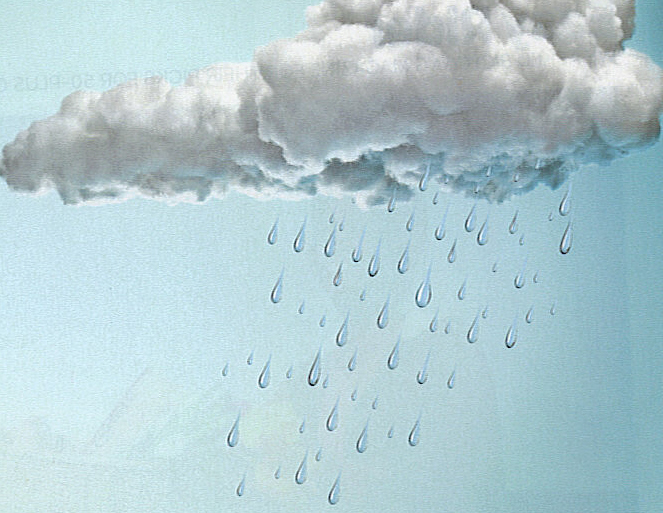 ধান হতে চাল হয়
মেঘ থেকে বৃষ্টি হয়
কি হতে চাল হয়?
কি থেকে বৃষ্টি হয়?
অপাদান  কারক
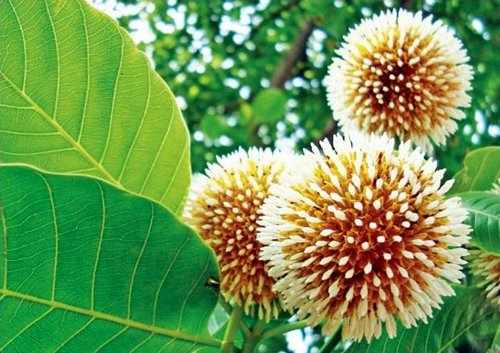 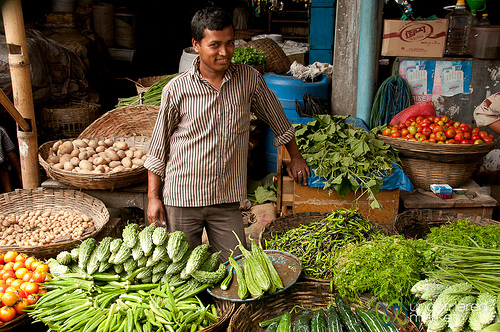 আষাঢ়ে কদম ফুল ফোটে
করিম বাজারে আছে
কখন ফুল ফোটে?
করিম কোথায় আছে?
অধিকরণ কারক
একক কাজঃ
১। কর্তৃ কারক ও করণ কারকের একটি করে উদাহরণ লিখ।
জোড়ায় কাজঃ
কারক নির্ণয় করঃ
১। মাতা পিতার সেবা কর
২। কালির দাগ মুছে না
মূল্যায়নঃ
১।  কারক কাকে বলে?
২। কারক কত প্রকার বল?
৩। কর্ম কারকের একটি উদাহরণ দাও।
বাড়ীর কাজঃ
কারক নির্ণয় করঃ
১। সে বাড়ি নেই।
২। খোকাকে ডাকো।
৩। রানাকে খেতে দাও।
৪। তিলে তৈল হয়।
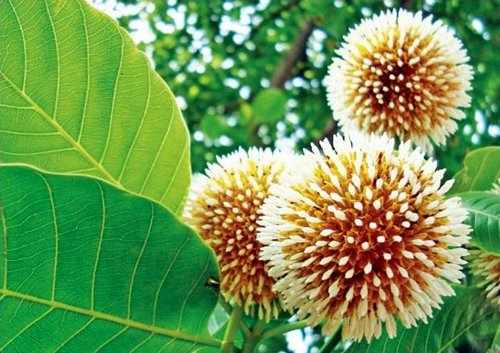 ধন্যবাদ